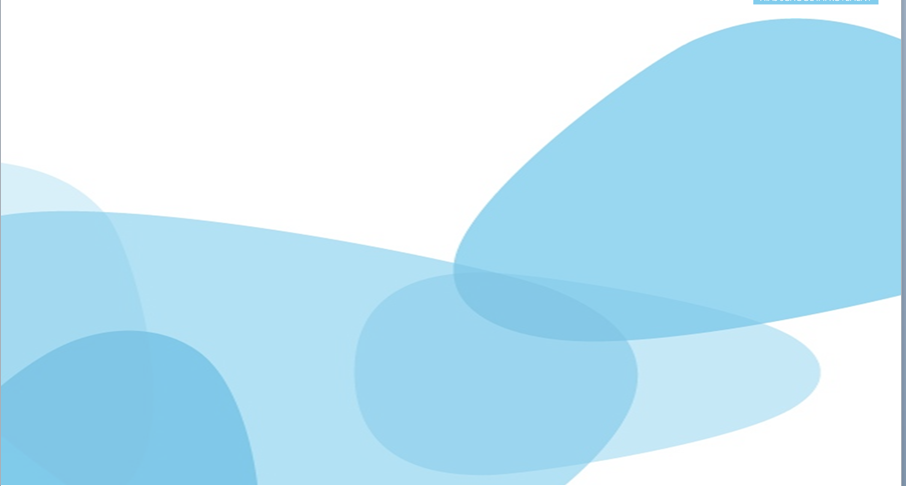 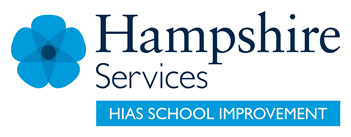 HIAS Blended Learning Resource
Year 9
Proportion: Indirect (unit 9.8)
Solve problems involving direct and inverse proportion, including graphical and algebraic representations
HIAS maths  Team
Spring 2021
Final version

© Hampshire County Council
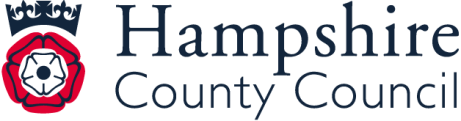 HIAS Blended Learning Resource
These slides are intended to support teachers and students with a blended approach to learning, either in-class or online. The tasks are intended to form part of a learning journey and could be the basis of either one lesson or a short sequence of connected lessons. 

Teachers should delete, change and add slides to suit the needs of their students. Extra slides with personalised prompts and appropriate examples based on previous teaching may be suitable. When changing the slide-deck, teachers should consider:
Their expectations for the use of representations such as bar models, number lines, arrays and geometric diagrams.
Which strategies and methods students should use and record when solving problems or identifying solutions. This could include a range of informal jottings and diagrams, the use of tables to record solutions systematically and formal or informal calculation methods.

Teachers may also wish to record a ‘voice over’ to talk students through the slides.
HIAS Blended Learning Resource
HIAS Blended Learning Resource
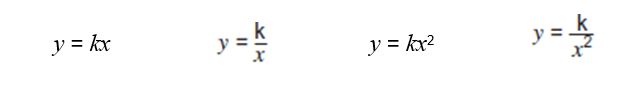 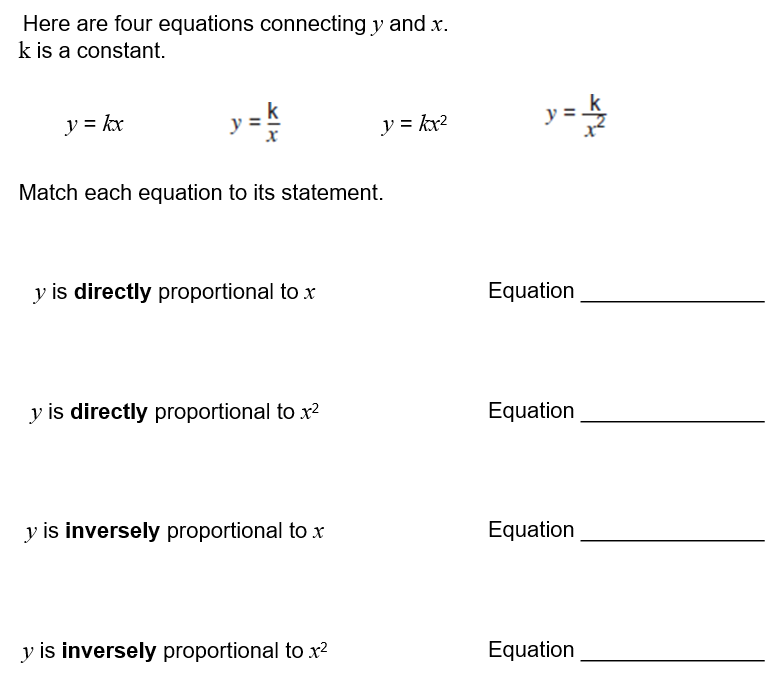 Adapted from Testbase
[Speaker Notes: y = kx    y is directly proportional to x
y = k/x  y is inversely proportional to x
y = kx2  y is directly proportional to x2
y = k/x2 y is inversely proportional to x2]
HIAS Blended Learning Resource
Water
Water leaks out of a cuboid tank at a constant rate.
The table shows the depth of the water at different times.

At what time will the tank become completely empty?
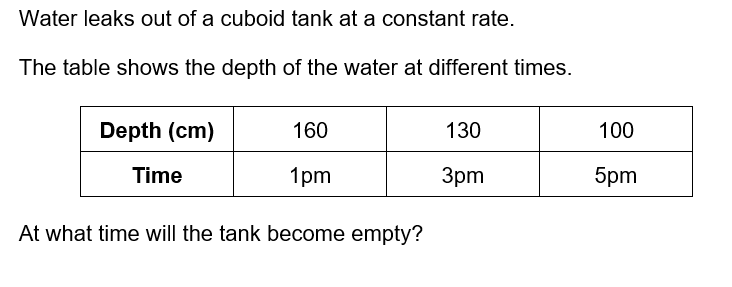 Adapted from Testbase
[Speaker Notes: It is leaking out at a rate of 30cm every 2 hours, which is 15cm every hour. If there are 100cm left at 5pm then 100 ÷ 15 = 6 2/3
That means in 6 hours and 40 minutes i.e. at 11.40pm]
HIAS Blended Learning Resource
Water
Water leaks out of a cuboid tank at a constant rate.
The table shows the depth of the water at different times.

At what time will the tank become completely empty?
Adapted from Testbase
[Speaker Notes: It is leaking out at a rate of 80cm every 2 hours, which is 40cm every hour. If there are 110cm left at 5pm then 110 ÷ 40 = 2 3/4
That means in 2 hours and 45 minutes i.e. at 7.45pm]
HIAS Blended Learning Resource
Tanks

On a farm many years ago the water tanks were filled using a bucket from a well.
The table shows the number of buckets, of different capacities, needed to fill a tank of capacity 2400 pints.
       Complete the table:
You could use a ratio table to help.

b) What can you say about the connection between the capacity of the buckets and the number of buckets needed?
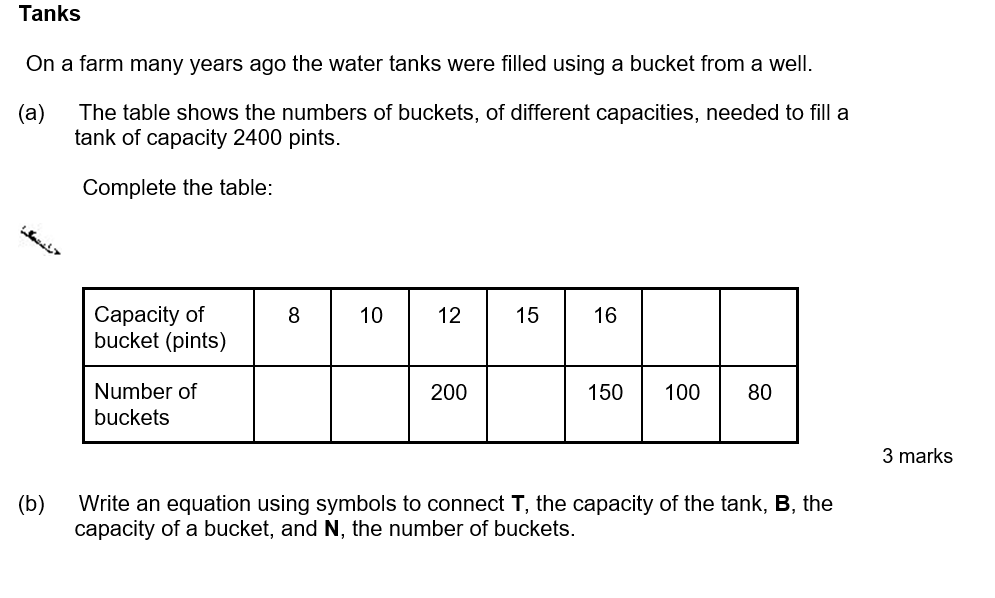 Adapted from Testbase
[Speaker Notes: Capacity of buckets:  8     10   12   15   16   24   30
      Number of buckets: 300 240 200 160 150 100  80
As the capacity of the buckets increases, the number of buckets needed decreases.]
HIAS Blended Learning Resource
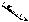 Tanks

On a farm many years ago the water tanks were filled using a bucket from a well.
The table shows the number of buckets, of different capacities, needed to fill a tank of capacity 3600 pints.
       Complete the table:
You could use a ratio table to help.

b) Write an equation to connect T, the capacity of the tank, B, the capacity of the bucket and N, the number of buckets.
Adapted from Testbase
[Speaker Notes: Capacity of buckets:  8     10   12   15   16   24   30
      Number of buckets: 450 360 300 240  225 150 120
T ÷ B = N       or  T ÷ N = B]
HIAS Blended Learning Resource
HIAS Maths team
The HIAS maths team offer a wide range of high-quality services to support schools in improving outcomes for learners, including courses, bespoke consultancy and in-house training.  

For further details, please contact any member of the secondary maths team:
	Jo Lees: Jo.Lees@hants.gov.uk
	Jenny Burn: Jenny.Burn@hants.gov.uk
	Tessa Ingrey: Tessa.Ingrey@hants.gov.uk

For further details on the full range of services available please contact us using the following details:
 
Tel: 01962 874820 or email: hias.enquiries@hants.gov.uk 






For further details on the full range of services available please contact us using the following details:
 
Tel: 01962 874820 or email: hias.enquiries@hants.gov.uk
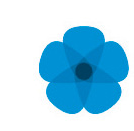 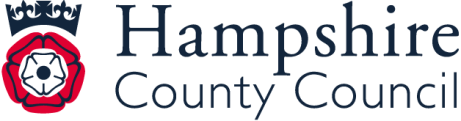